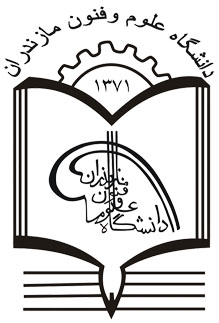 Cloud programming models
By: Shiva Khalili     

Supervisor: Hadi Salimi

Winter 2011
Cloud programming models
1
introduction
2
Cloud computing has caused primary changes in programming concepts.
Their aim is to utilize cloud characteristics.
Some previous programming models are being used in cloud
There is a great need for new programming models
Cloud programming models
outline
3
Map reduce
Hadoop
Twister
Oleans
Actor
Dryad
Swift
Cloud programming models
Programming model
4
Is software framework and programming language 
Shapes the programming concept
Specifies how to program by special method for specific usage  
Suggests programming primitives
Cloud programming models
Map Reduce
Cloud programming models
5
Map reduce
6
A framework for processing huge datasets on certain kinds of distributable problems using a large number of computers
Includes: 
Map
reduce
Cloud programming models
Map reduce programming model
7
Input reader
Divides the input into appropriate size 'splits' 
The framework assigns one split to each Map function
Reads data from stable storage and generates key/value pairs
Cloud programming models
Map reduce programming model (cont’d)
8
Map function
 Takes an input pair
Produces a set of intermediate key/value pairs
The MapReduce library groups together all intermediate values associated with the same intermediate key
Cloud programming models
Map reduce programming model (cont’d)
9
Partition function
Each Map function output is allocated to a particular reducer by the application's partition function for sharding purposes. The partition function is given the key and the number of reducers and returns the index of the desired reduce
Cloud programming models
Map reduce programming model (cont’d)
10
Comparison function
The input for each Reduce is pulled from the machine where the Map ran and sorted using the application's comparison function
Cloud programming models
Map reduce programming model (cont’d)
11
Reduce function
Accepts an intermediate key I and a set of values for that key
merges together these values to form a possibly smaller set of values
Cloud programming models
Map reduce programming model (cont’d)
12
Output writer
The Output Writer writes the output of the Reduce to stable storage
Cloud programming models
13
Cloud programming models
example
14
Problem of counting the number of occurrences of  each word in a large collection of documents
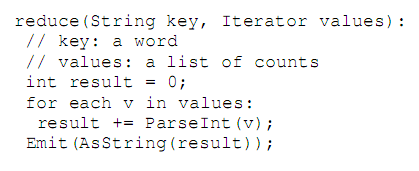 Cloud programming models
hadoop
Cloud programming models
15
hadoop
16
Apache Hadoop is a software framework that supports data-intensive distributed applications under a free license
Hadoop includes these subprojects:
Hadoop common
HDFS
Cloud programming models
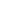 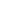 17
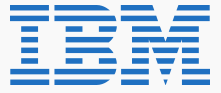 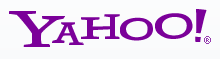 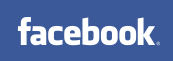 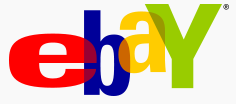 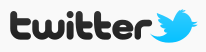 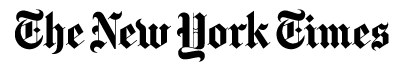 Cloud programming models
Programming model
18
Hadoop provides two basic programming models
The first one is:
A collection of Java classes
The application needs to extend a base class called MapReduceBase
Implement the Mapper and Reducer interfaces
Specifying the data types of the input and output data
Then registers its Mapper and Reducer classes into a Hadoop job
Cloud programming models
19
The second one is:
To use a domain language called Pig
Pig defines keywords such as FOREACH, GROUP, and GENERATE
Using Pig, a developer can write a Hadoop application in a matter of a few lines of code
map_result = FOREACH webpage GENERATE FLATTEN(count_word_occurrences(*)); 
key_groups = GROUP map_result BY $0;
 output = FOREACH key_groups GENERATE sum_word_occurrences(*);
Cloud programming models
twister
Cloud programming models
20
ITERATIVE MAPREDUCE WITH TWISTER
21
Utilize two types of data products :
Static 
Dynamic
Use many iterations until convergence
Some requires reduce output as a whole to make the decision to continue or stop iterations
Cloud programming models
Static vs. Variable Data
22
Static data:
Is used in each iteration and remain fixed throughout the computation
Variable data:
Is the computed results in each iteration and typically consumed in the next iteration
Twister introduces a “configure” phase for map and reduce tasks
Cloud programming models
Long Running Map/Reduce Tasks
23
Reading static data in each execution of the MapReduce computation is highly inefficient
This observation led us to explore the idea of using long-running (cacheable) map/reduce tasks
Side-effect-free Programming
Cloud programming models
Combine operation
24
Most iterative MapReduce computations require accessing the “combined” output of the reduce tasks to determine whether to proceed with another iteration or not
Twister  introduces a new phase to MapReduce named “Combine” that acts as another level of reduction
Cloud programming models
Programming Extensions
25
Twister incorporates a set of programming extension to MapReduce
mapReduceBCast(Value value)
configureMaps(Value[]values)
configureReduce(Value[]values)
Cloud programming models
26
Cloud programming models
orleans
Cloud programming models
27
What is orleans?
28
A software framework for building cloud applications
Offers a simple programming model
Built around grains
Imposes restriction on concurrency
Cloud programming models
Grain
29
Logical units of computation with private state that communicate by sending messages
A service is constructed from grains running on the server
At  any time ,may have zero ,one or multiple activations
Cloud programming models
Introduction
30
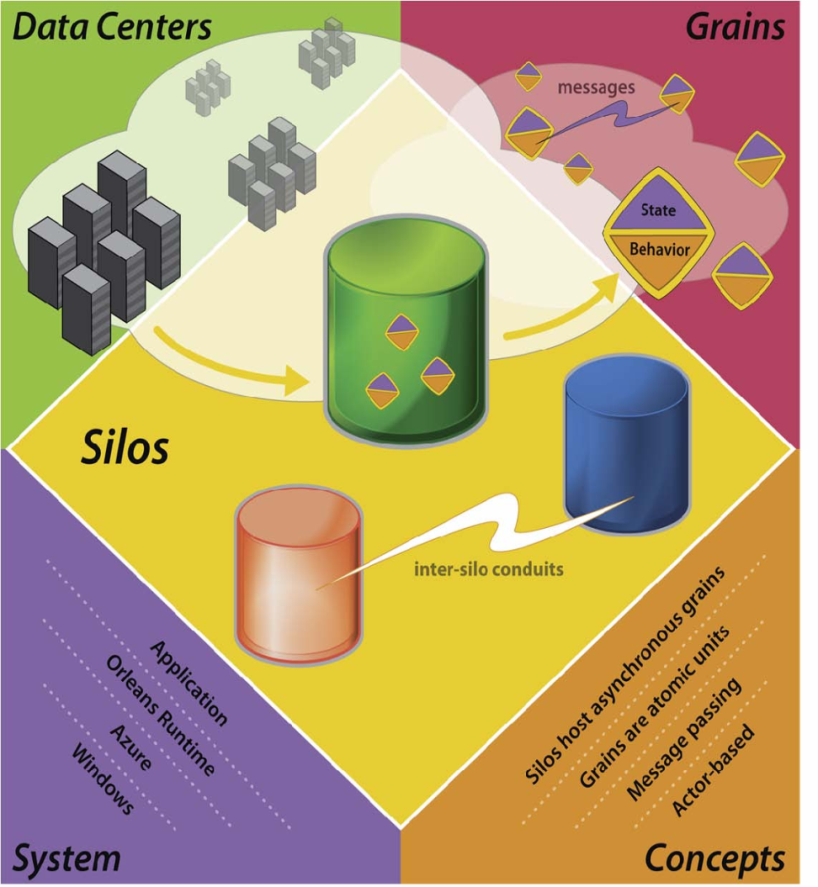 What  is its scope?
Client+cloud computing
Combine diverse client devices
Ubiquitous computing
What is the challenge?
Client + cloud computing is parallel and distributed
Should be highly available, reliable and secure
The key challenge is scale
Cloud programming models
Grain (cont’d)
31
Activation 
 The physical instantiation of a grain on a server
 Processes an external request to completion before turning to the subsequent request
 Are Completely isolated
Can not share memory or invoke each others methods directly
Can place independently  on any  server  
Can migrate  between servers
Cloud programming models
Grain (cont’d)
32
Security
Communicate only through a reference to another
A logically isolated workspace called grain domain
Delimits the set of grains it can directly access
Domains are hierarchical and nested
As an example: orleans  consider a grain domain for each customer
Cloud programming models
Transactions
33
Orleans offer transactions for three reasons:
Isolate concurrent computations 
Replication of data and computation
Reduce the need for explicit error handling code
Cloud programming models
Communications
34
Occurs through asynchronous messages between grains
Most messages follow request/reply pattern
May designate certain messages as event notification
In future will use single request, multile-reply pattern
Are exposed at method calls
Unlike traditional RPC model, these calls return immediately with a promise
Cloud programming models
Programming model
Cloud programming models
35
Asynchrony and Promises
36
Orleans uses promises as asynchrony primitives
Promises are fully integrated with the .NET async models.
Promises have a simple lifecycle
Cloud programming models
Asynchrony and Promises (cont’d)
37
A caller that invokes an asynchronous operation do one or more of the following:
Synchronously wait for the promise to resolve
Schedule a continuation action with the continueWith() method
Cloud programming models
Asynchrony and Promises (cont’d)
38
Return the promise, if the caller itself is an asynchronous method with a compatible return type
Join the promise with other promises, producing another promise
Explicitly ignore the outcome of promise resolution with the ignore() method
Cloud programming models
Grain interfaces
39
A grain class implements one or more public grain interfaces that define service contracts.
A grain interface is an interface that adheres to the following rules:
A grain interface must directly or indirectly inherit from the Igrain marker interface
All methods and property getters must be asynchronous
No property setters and no subscribe/unsubscribe to events
Cloud programming models
Grain interfaces (cont’d)
40
Method arguments must be grain interface types
For example:
Cloud programming models
Grain references
41
A grain reference is a proxy object that provides access to a grain
A grain reference is the only way that a client, whether another grain or a non-grain client, can access a grain
A grain reference can be in one of the three possible states: unresolved, fulfilled or broken
Cloud programming models
Grain state
42
The state of a grain is managed by the Orleans runtime
May be in the state of:
Initialization
Persistence
Replication
Migration
Cloud programming models
Actor model
Cloud programming models
43
Actor model
44
Mathematical theory of computation that treats “Actors” as the universal primitives of concurrent digital computation
Actor model:
 Was influenced by programming languages Lisp and Smalltalk-72
As well as ideas for packet switching and capability-based systems
Cloud programming models
Actor
45
An Actor is a computational entity that, in response
to a message it receives, can concurrently:
send a finite number of messages to other Actors
create a finite number of new Actors
designate the behavior to be used for the next message it receives
Cloud programming models
Actor creation
46
Actors are created by evaluating a behavior abstraction
The identifier bindings when the abstraction is evaluated are gathered together into a vector of acquaintances
Cloud programming models
Actor primitives
47
Send
Send is for sending messages; send(a;v) creates a new message with receiver a and contents v and puts the message into the message delivery system
Become 
become is for changing behavior; become(b) creates an anonymous actor to carry out the rest of the current computation, alters the behavior of the actor executing the become to be b, and frees that actor to accept another message.
Cloud programming models
Actor primitives (cont’d)
48
Letactor
Letactor is for actor creation. Letactor {x:= b}e creates an actor with initial behavior b, making the new address the value of the variable x. The expression e is evaluated in the extended environment.
Cloud programming models
Dryad
Cloud programming models
49
Dryad Overview
50
Dryad goals:
General-purpose execution environment for distributed, data-parallel applications
Automatic management of scheduling, distribution, fault tolerance, etc.
Computations expressed as a graph
Vertices are computations
Edges are communication channels
Each vertex has several input and output edges
Cloud programming models
51
Three main inspirator of dryad:
Shader languages developed for graphic processing units (GPUs)
Google’s Map Reduce system
Parallel databases
Cloud programming models
V
V
V
52
Cloud programming models
Job = Directed Acyclic Graph
53
Outputs
Processing
vertices
Channels
(file, pipe,
 shared
 memory)
Inputs
Cloud programming models
[Speaker Notes: A dryad application is composed of a collection of processing vertices (processes).
The vertices communicate with each other through channels.
The vertices and channels should always compose into a directed acyclic graph.]
Describing a dryad graph
54
A simple language is designed to specify commonly-ocurring communication idioms
Currently embedded C++ as a library
Using a mixture of method calls and operator overloading
The basic object in the language is a graph
Graphs are constructed by combining simpler subgraphs using a small set of operations
All of the operations preserve the property that the resulting graph is acyclic
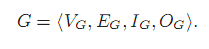 Cloud programming models
Creating new vertices
55
The Dryad libraries deﬁne a C++ base class from which all vertex programs inherit
Each such program has a unique textual name
Static factory
A graph can be cloned into a new graph containing k copies of its structure                   using the ^ operator where                                      C = G^k is deﬁned as:
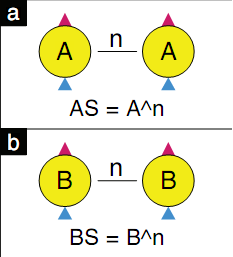 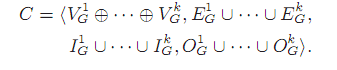 Cloud programming models
Adding graph edges
56
New edges are created by applying a composition operation to two existing graphs
We deﬁne two standard compositions:
A>=B
A>> B
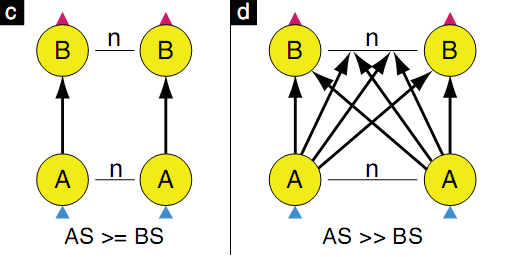 Cloud programming models
Merging two graphs
57
By using || operation, this language merges two graphs  and create a new graph
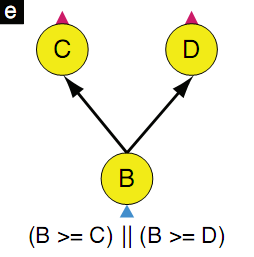 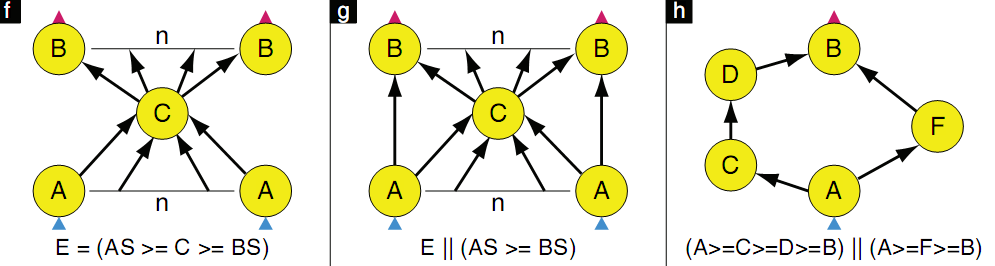 Cloud programming models
An example graph builder program
58
Cloud programming models
swift
Cloud programming models
59
Using swift
60
Cloud programming models
Challenges for Parallel Scripting
61
Mastering the complex scripts needed to distribute tasks and data to multiple remote systems, gather results, and record the provenance of these derived results
The mechanisms to keep a petascale machine efficiently utilized using such scripts have not previously existed
Cloud programming models
Swift abilities
62
Treating file data and in-memory data in a uniform way, with a data typing and mapping model
Associating interface definitions with scripts and their internal functions, based on the data model 
 Supporting location-independent execution across diverse runtime environments (workstation, cluster, Grid, cloud, and petascale) 
Enabling integrated, transparent provenance tracking
Cloud programming models
Swift semantics
63
Task synchronization in swift
Is based on data availability
Swift “foreach” statement
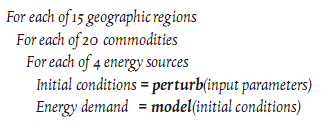 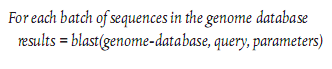 Cloud programming models
Collective data managemenet
64
Is used in any similar style of “many task computation”
Focuses on the design and implementation of a set of operations for exchanging files within scripts
Cloud programming models
Collective data managemenet (cont’d)
65
Provide primitives that the programmer can use explicitly
May already be used via custom scripts
Generally difficult to specify with sequential languages
Cloud programming models
Collective data managemenet (cont’d)
66
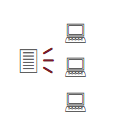 Broadcast (aggregation, map):


Scatter (two-phase):

Gather (aggregation, reduce):
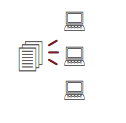 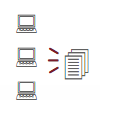 Cloud programming models
conclusion
67
Most of these programming models are based on parallel programming using graph theory
Some of them use new entities for their models and some of them have adopted from previous models
Recently have emerged new programming models and in future the other ones will appear
Cloud programming models
References
68
Isard  M, Budiu, M  Yu Y, Birrell A, Fetterly D," Dryad: distributed data-parallel programs from sequential building blocks ", ACM SIGOPS Operating Systems Review, Vol 41, No. 3, pp. 59-72, 2007
Dryad,http://research.microsoft.com/en-us/projects/Dryad/
Yeung, JHC, Tsang, CC, Tsoi, KH, Kwan, BSH, Cheung, CCC, Chan APC, Leong PHW, "Map-reduce as a Programming Model for Custom Computing Machines", Dept. of Computer Science and Engineering The Chinese University of Hong Kong, Shatin NT, Hong Kon.
Ralf Lammel, "Google’s MapReduce programming model — Revisited",Science of Computer Programming, Vol.70, pp 1-30, 2008
Cloud programming models
References (cont’D)
69
Ekanayake  J, Li H, Zhang  B, Gunarathne T, Bae SH, Qi, J, Fox G, "Twister: A runtime for iterative MapReduce",  ACM, pp. 810-818, 2010
Hadoop’s Programming Model, http://adcalves.wordpress.com/2010/12/12/a-hadoop-primer/
Hadoop, http://hadoop.apache.org/
Hadoop,http://en.wikipedia.org/wiki/Hadoop#Job_Tracker_and_Task_Tracker:_the_MapReduce_engine
Twister, http://www.iterativemapreduce.org/
Cloud programming models
References (cont’D)
70
Bykov S, Geller A, Kliot G, Larus J, Pandy, R, Thelin J, "Orleans: A Framework for Cloud Computing".
Orleans: A Framework for Cloud Computing, http://research.microsoft.com/en-us/projects/orleans/
Agha GA, Mason IA, Smith  SF, Talcott, CL, "A foundation for actor computation",Journal of Functional Programming, Vol. 7, No.01, pp.1-72, 1997.
Hewitt C, "Actor model of computation", Arxiv preprint arXiv:1008:1459.
Clinger WD, "Foundations of actor semantics", 1981
Cloud programming models
References (cont’D)
71
Beckman P, Foster I, Wilde M, "Scalable Parallel Scripting for scientific computing", spring 2010
Wilde M, Foster I,  Iskra K, Beckman P, Zhang Z, Espinosa A, Hategan M, Clifford B, Raicu I, "Parallel scripting for application at petascale and beyond", Computer, Vol. 42, No.11, pp. 50-60, 2009.
Wozniak JM, Wilde M, "Case studies in storage access by loosly coupled petascale applications", ACM, 16-20, 2009.
Swift, http://www.ci.uchicago.edu/swift/index.php
Data Intensive Scalable Computing on TeraGrid: A Comparison of MapReduce and Swift, http://dsl-wiki.cs.uchicago.edu/index.php/Data_Intensive_Scalable_Computing_on_TeraGrid:_A_Comparison_of_MapReduce_and_Swift
Cloud programming models
72
Commence tomato throwing!
Cloud programming models